WPŁYW SUBSTANCJI PSYCHOAKTYWNYCH NA DZIECI I MŁODZIEŻ W WIEKU SZKOLNYM
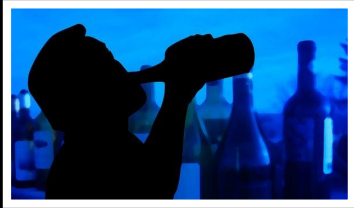 CZYM JEST UZALEŻNIENIE?
Uzależnienie (nałóg) to nabyta silna potrzeba wykonywania jakiejś czynności lub zażywania jakiejś substancji. 
Jest to choroba, która utrudnia prawidłowe funkcjonowanie psychiczne, fizyczne i społeczne.
 Osoba uzależniona najczęściej nie zdaje sobie sprawy ze swojego nałogu, który przynosi wiele szkód.
DOPALACZENARKOTYKIALKOHOL
DOPALACZE
Zawierają substancje psychoaktywne działające na układ nerwowy człowieka w podobny sposób do dotychczas znanych narkotyków. „Dopalacze” zawierają niezwykle groźne substancje dla zdrowia i życia osoby, która je zażyje. Charakteryzują się tym, że już w niewielkich dawkach działają na ośrodkowy układ nerwowy – łatwo można je przedawkować, co prowadzi do poważnych konsekwencji dla zdrowia fizycznego i psychicznego, a nawet śmierci.
Zażywanie dopalaczy może być bardziej groźne niż używanie innych narkotyków. Dopalacze są szczególnie niebezpieczne dla zdrowia i życia gdyż ich skład jest nieznany. Znajdują się w nich nowo wytwarzane substancje toksyczne o niezbadanym ryzyku zdrowotnym. W przypadku zatrucia dopalaczami lekarze mogą okazać się bezsilni lub nie zdążyć z pomocą (nie wiedzą z jakimi związkami toksycznymi mają do czynienia).
W dopalaczach znajduje się wiele zanieczyszczeń, co potęguje ich szkodliwość . Używanie dopalaczy – utrata przytomności, trwałe uszkodzenie mózgu i narządów wewnętrznych, zgon.
NARKOTYKI
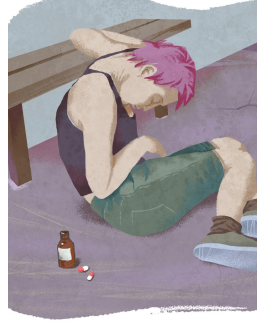 Narkotyki - substancje pochodzenia naturalnego lub syntetycznego, które przyjęte przez człowieka, wpływają na działanie układu nerwowego, a przez to zaburzają jedną lub kilka funkcji organizmu. Efektem przyjmowania może być zależność fizyczna i psychiczna oraz szkodliwe następstwa dla zdrowia fizycznego i psychicznego, np.: amfetamina, marihuana, ecstasy, heroina, tabletki.
ALKOHOL
Jest to najbardziej rozpowszechniona substancja psychoaktywna używana przez młodzież. Picie i upijanie się młodych ludzi stanowi duży problemem, bardzo często uzależnienie spowodowane jest zbyt wczesnym spróbowaniem alkoholu. Wg danych GUS z lat ubiegłych w grupie młodzieży w wieku 15-19 lat, aż 42% badanych spożywało alkohol (w ciągu 12 miesięcy poprzedzających badanie) w tym odsetek chłopców stanowił 48,4% i dziewcząt 35,3%.
Analizując częstotliwość picia alkoholu – wśród młodych ludzi dominuje okazjonalne picie. Picie alkoholu przed okresem dojrzewania i w jego trakcie może znacznie wpłynąć na jego rozwój zarówno psychiczny jak i fizyczny, utrudniać uczenie się, a także zaburzać prawidłowe relacje interpersonalne.
Jakie są przyczyny sięgania po substancje psychoaktywne?
Psychologiczne: niezaspokojenie podstawowych potrzeb psychicznych takich jak: miłość, bezpieczeństwo, przynależność, przekonanie o własnej niskiej wartości;
Społeczne: ciekawość, nacisk grupy rówieśniczej, wspólne eksperymentowanie, potrzeba sprawdzenia się, nuda, nieumiejętne spędzanie wolnego czasu
KONSEKWENCJE ZAŻYWANIA SUBSTANCJI PSYCHOAKTYWNYCH
Rozwijający się organizm jest na tyle wrażliwy i delikatny, że nie jest sobie w stanie poradzić z toksycznym działaniem narkotyków. Szczególnie mało odporny jest mózg, układ krwionośny, układ oddechowy. Największa liczba zgonów dotyczy młodych ludzi. W młodym organizmie bardzo szybko dochodzi do martwicy tkanek. Pod wpływem narkotyków obniża się krytyczne myślenie, co prowadzi do lekkomyślnych zachowań.